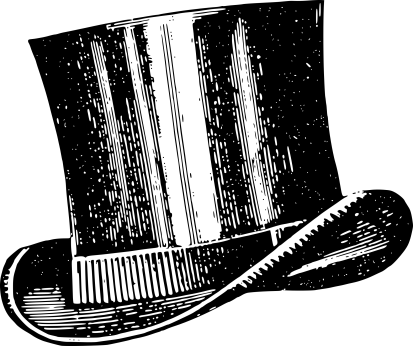 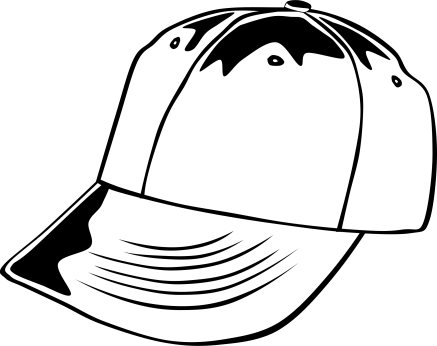 WYKŁAD 2
FORMY NIE(OFICJALNE). ĆWICZENIA
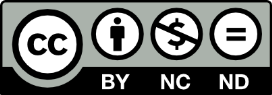 Izabela Kugiel-Abuhasna, Studiologia. Podręcznik polskiego języka naukowego dla cudzoziemców na poziomie B1
SYNONIMICZNE FORMY (NIE)OFICJALNE
1. Potrafię zrobić ten ważny projekt.
 


2. Dostałem stypendium naukowe.
wykonać
istotny
Otrzymałem
Izabela Kugiel-Abuhasna, Studiologia. Podręcznik polskiego języka naukowego dla cudzoziemców na poziomie B1
SYNONIMICZNE FORMY (NIE)OFICJALNE
3. Kupiłam podręcznik do anatomii.
 


4. Mleko ma właściwości alergizujące.
Nabyłam
posiada
Izabela Kugiel-Abuhasna, Studiologia. Podręcznik polskiego języka naukowego dla cudzoziemców na poziomie B1
SYNONIMICZNE FORMY (NIE)OFICJALNE
5. Archeolodzy wykopali metalową rzecz służącą prawdopodobnie do cięcia.   
 


6. Zaczynamy zajęcia.
metalowy przedmiot
służący
Rozpoczynamy
Izabela Kugiel-Abuhasna, Studiologia. Podręcznik polskiego języka naukowego dla cudzoziemców na poziomie B1
SYNONIMICZNE FORMY (NIE)OFICJALNE
7. Skończyliśmy ważny eksperyment. 
 



 8. Nie dostaliśmy jeszcze wyników egzaminu.
Zakończyliśmy
znaczący
otrzymaliśmy
Izabela Kugiel-Abuhasna, Studiologia. Podręcznik polskiego języka naukowego dla cudzoziemców na poziomie B1
SYNONIMICZNE FORMY (NIE)OFICJALNE
9. Nie zrobiłem tego zadania dobrze.  
 



 10. Kupiliśmy tę rzecz na aukcji.
wykonałem
ten przedmiot
Nabyliśmy
Izabela Kugiel-Abuhasna, Studiologia. Podręcznik polskiego języka naukowego dla cudzoziemców na poziomie B1
źródło clipartów
www.openclipart.org (domena publiczna)
WIĘCEJ PREZENTACJI 
NA www.studiologia.edu.pl
Izabela Kugiel-Abuhasna, Studiologia. Podręcznik polskiego języka naukowego dla cudzoziemców na poziomie B1